MULTIDIMENSIONAL POVERTY IN RUSSIAN REGIONS
Nikita Ryabushkin, SERGEY KAPELYUK
Siberian University of consumer cooperation
Sergey Kapelyuk is grateful to the RFBR for the financial support under the research project № 18-010-01180
 
Nikita Ryabushkin is thankful to the RFBR and the Government of Novosibirsk Oblast for the financial support according to the research project № 19-410-543002
Motivation
The poverty rate is among the main development indicators. 
The assessment of poverty rate is important for comparison of within-country regions. 
Traditionally poverty is measured by income or consumption. It is a one-dimensional approach.
Recent research has demonstrated the limitations of this approach.
The main advantage of the multidimensional poverty index (MPI) is the accounting for the deprivation in access to various basic needs. 
Multidimensional poverty is closer to chronic poverty than the income poverty that primarily consists of transitory poverty
Aims and contribution
The purpose of this study is
The most remarkable results
The interregional inequality in Russia is much higher compared to Rosstat data. 
For some regions (for example, the Altai Republic, Belgorod Oblast) results of our calculations considerably differ from the official statistics data. 
From 2014 to 2016, the multidimensional poverty rate decreased in many regions of the Russian Federation, while the income poverty rate increased.
Pensioners and those living alone have the highest risk of poverty that considerably contradicts with the Rosstat data.
“Official” poverty measurement in Russia
Absolute monetary approach.

Poverty determination uses (i) the mean income calculated on the macroeconomic data and (ii) the income distribution obtained by the household budget survey.

The household budget survey does not measure income directly but only collects data on monetary consumption and net savings which are used to calculate monetary income.

The main poverty measure is a headcount index (poverty rate).

 It is determined as a percentage of the population with monetary income lower than the poverty line. 

The poverty line is the monthly subsistence minimum. 

No adjustment for the household economies of scale.
Drawbacks
Ignoring the rental value of dwellings for homeowners (Ovtcharova and Tesliuk, 2006).
Significant household economy of scale (Lokshin et al., 2000; Spryskov, 2003; Denisova, 2012; Abanokova and Lokshin, 2014). 
Inconsistency of poverty lines across different regions (Ravallion and Lokshin, 2003, 2006).
The dynamics of the relative poverty measure differs from the dynamics of the absolute poverty measure (Litvintseva et al., 2007; Denisova, 2012).
Inaccurate measurement  of net savings (World Bank, 2005).
Highly differentiated weights (World Bank, 2005).
The real income distribution in Russia is far from the log-normal (Aivazian and Kolenikov, 2001, Sheviakov and Kiruta, 2001; Kolmakov, 2008).
Alternative results
Mroz and Popkin (1995) argue that the significant part of those considered by the official measure to be poor is not really poor. 
Ferrer-i-Carbonell and Van Praag (2001) receive the estimates much higher than the official estimate. 
Abanokova and Lokshin (2014) show that after the economy-on-scale adjustment the poverty profile significantly changes. 
Lokshin and Yemtsov (2013) show the high diversity of the alternative estimates.
Previous studies
Worldwide (Alkire and Santos, 2010; UNDP Human Development Report, 2010; Oxford Poverty and Human Development Initiative, 2017).

988 regions in 78 countries, Russia not included (Oxford Poverty and Human Development Initiative, 2017)

European Union (Alkire, and Apablaza, 2016)

Latin America (Santos and Vilatoro, 2018)

China (Yu, 2011)

India (Banerjee, Chaudhuri, Montier,  and Roy, 2014)

Indonesia (Ballon, and Apablaza, 2012)

Malaysia (Ibrahin, Husain, and Rahman, 2011)
Table 1. Main dimensions of multidimensional poverty
Data
The 2nd and 3rd waves of the Comprehensive Monitoring of Living Conditions of the Population.
 The survey is carried out by the Federal State Statistics Service of the Russian Federation (Rosstat) in 2014 and 2016.
 The 2nd wave covered 136,232 individuals from all regions of Russia.
The 3rd wave covered 134,852 individuals from all regions of Russia.
Methodology
Each person in a household is defined as poor or not poor depending on the quantity of deprivations, which she faces in the household. 
Our modification also uses three dimensions of MPI as the original index: education, health, and living conditions. 
However, we change the list of deprivations in each dimension.
Methodology
Deprivation in living conditions: 
problems with hot and cold water supply, 
bad accommodation conditions, 
living in communal apartments, 
problems with the electric power, 
poor quality of water from an available source, 
inappropriate heating type, 
poor self-evaluation of current financial position, 
lack of resources to buy medical drugs, 
income below the poverty line.
Deprivation in           education: 
primary education or less, 
the number of years of education less than 5 years, 
no school attendance for children 7-16 years old.
Deprivation in health: 
self-assessment of health as poor, 
chronic diseases, 
disability, 
lack of access to medical care.
How to calculate the multidimensional poverty index
The dimension “education”
Poverty by education=Х1*1.111+Х2*1.111+Х3*1.111
Poverty by health= Y1*0.833+Y2*0.833+Y3*0.833+Y4*0.833
The dimension “health”
The dimension “living conditions”
Poverty by living conditions = Z1*0.33+Z2*0.33+Z3*0.33+Z4*0.33+Z5*0.33+
+Z6*0.33+Z7*0.33+Z8*0.33+Z9*0.33+Z10*0.33
C=Poverty by education+ Poverty by health+ Poverty by living conditions
The weighted number of deprivations (C)
How to calculate the multidimensional poverty index
Poor = 1 if C >=3             
Non Poor = 0 if C < 3
Determination of poor 
households
Percentage of poor households
Multidimensional poverty rate (H)
Poverty intensity (I)
Mean number of deprivations in poor households
Multidimensional poverty index (MPI)
MPI = H × I
Figure 1. Income poverty and multidimensional poverty rate
The Republic Of Altai
Республика Алтай
Karachay – Cherkess Republic
Figure 2. Income poverty and multidimensional poverty index
Karachay – Cherkess Republic
The Republic Of Altai
Yamalo - Nenets Autonomous Okrug
Comparison with other studies
Multidimensional poverty rate compared to official poverty rate
Source: calculated by authors on the CMLC data for 2014
Table 1. Comparison of the HBS and the CMLC poverty estimates
Notes: the column (2) presents Rosstat data, columns (3)–(7) present the authors’ calculations based on HBS and CMLC data.
Multidimensional poverty rate compared to official poverty rate
Source: calculated by author on the CLMC data
Multidimensional poverty rate compared to official poverty rate
Source: calculated by authors on the CLMC data
Table 2. Poverty estimates by age groups
Notes: the column (2) presents Rosstat data for 2014, columns (3)–(6) present the authors’ calculations based on CMLC data.
Table 3. Distribution of poor by type and size of settlement
Notes: the column (2) presents Rosstat data for 2014, columns (3)–(4) present the authors’ calculations based on CMLC data.
Table 4. Distribution of poor by labor force participation and employment status (only for individuals aged 15 and older)
Notes: the column (2) presents Rosstat data for 2014, columns (3)–(4) present the authors’ calculations based on CMLC data.
.
Table 5. Distribution of poor by household size
Notes: the column (2) presents Rosstat data, columns (3)–(7) present the authors’ calculations based on HBS and CMLC data.
Table 6. Distribution of poor by presence and number of children in household
Notes: the column (2) presents Rosstat data, columns (3)–(7) present the authors’ calculations based on HBS and CMLC data.
Table 7. Regression estimates
Table 7. Regression estimates (cont.)
Table 7. Regression estimates (cont.)
Table 7. Regression estimates (cont.)
Table 7. Regression estimates (cont.)
Table 7. Regression estimates (cont.)
Multidimensional poverty rate compared to official poverty rate
Source: calculated by authors on the CLMC data
The map of multidimensional poverty rate in the Russian Federation 2014
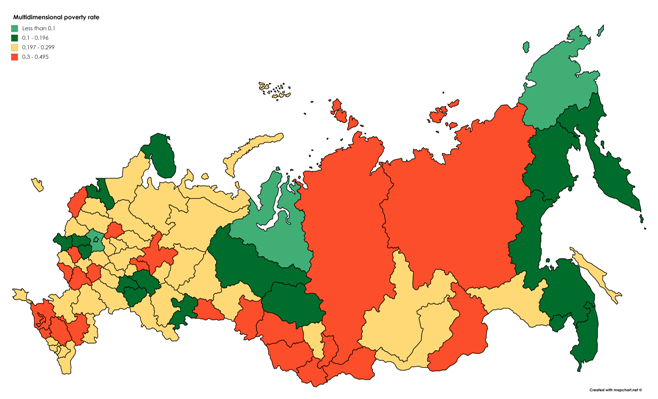 The map of multidimensional poverty index in the Russian Federation 2014
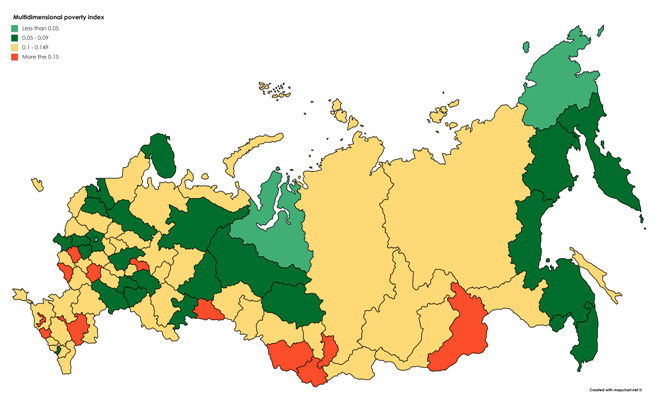 The map of multidimensional poverty in the Russian Federation 2016
<10%
10%-15%
>15%
The most remarkable results
The interregional inequality in Russia is much higher compared to Rosstat data. 
For some regions (for example, the Altai Republic, Belgorod Oblast) results of our calculations considerably differ from the official statistics data. 
From 2014 to 2016, the multidimensional poverty rate decreased in many regions of the Russian Federation, while the income poverty rate increased.
Pensioners and those living alone have the highest risk of poverty that considerably contradicts with the Rosstat data.
Future research
Using RLMS-HSE data.
Decomposition of changes in multidimensional poverty indicators.
Comparison with subjective well-being data.
Robustness checks.
Thank you for attention
Nikita Ryabushkin
bakster154@gmail.com
www.facebook.com/nryabushkin
Sergey Kapelyuk
skapelyuk@bk.ru